Figure 4. Model of ADP-bound MAPKAPK3 and mutation impacts. (A) The overall structure of MAPKAPK3 is shown in cyan ...
Hum Mol Genet, Volume 25, Issue 5, 1 March 2016, Pages 916–926, https://doi.org/10.1093/hmg/ddv624
The content of this slide may be subject to copyright: please see the slide notes for details.
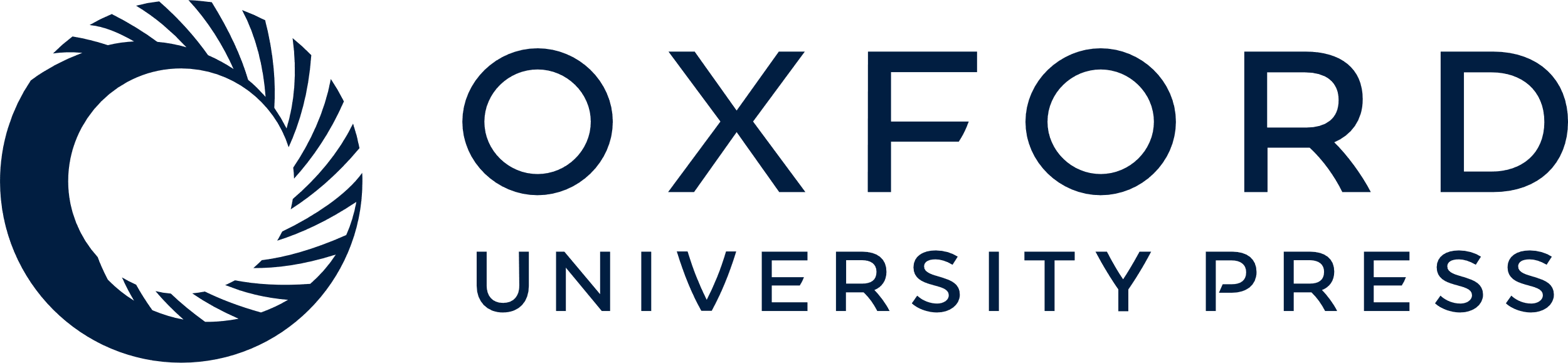 [Speaker Notes: Figure 4. Model of ADP-bound MAPKAPK3 and mutation impacts. (A) The overall structure of MAPKAPK3 is shown in cyan ribbon with the bound ADP in orange stick and the leucine Leu173 in violet stick. (B) Side view of the ADP binding with the wild-type or mutant side chain drawn as in (A). (C) Top view of the β-sheet containing a central β-strand harboring the mutated residue. The red crosses in (B) and (C) indicate bad or lost contacts. The 3D models were built using as template the crystal structure of MAPKAPK2 bound to an ADP molecule. The corresponding models can be found at http://atome1.cbs.cnrs.fr/AT2B/MAPKAPK3_MUTANTS/. The figure was drawn using Pymol.


Unless provided in the caption above, the following copyright applies to the content of this slide: © The Author 2016. Published by Oxford University Press. All rights reserved. For Permissions, please email: journals.permissions@oup.com]